Rosetta Delivery and application to Alma-D
Rosetta Delivery Options - Default Option
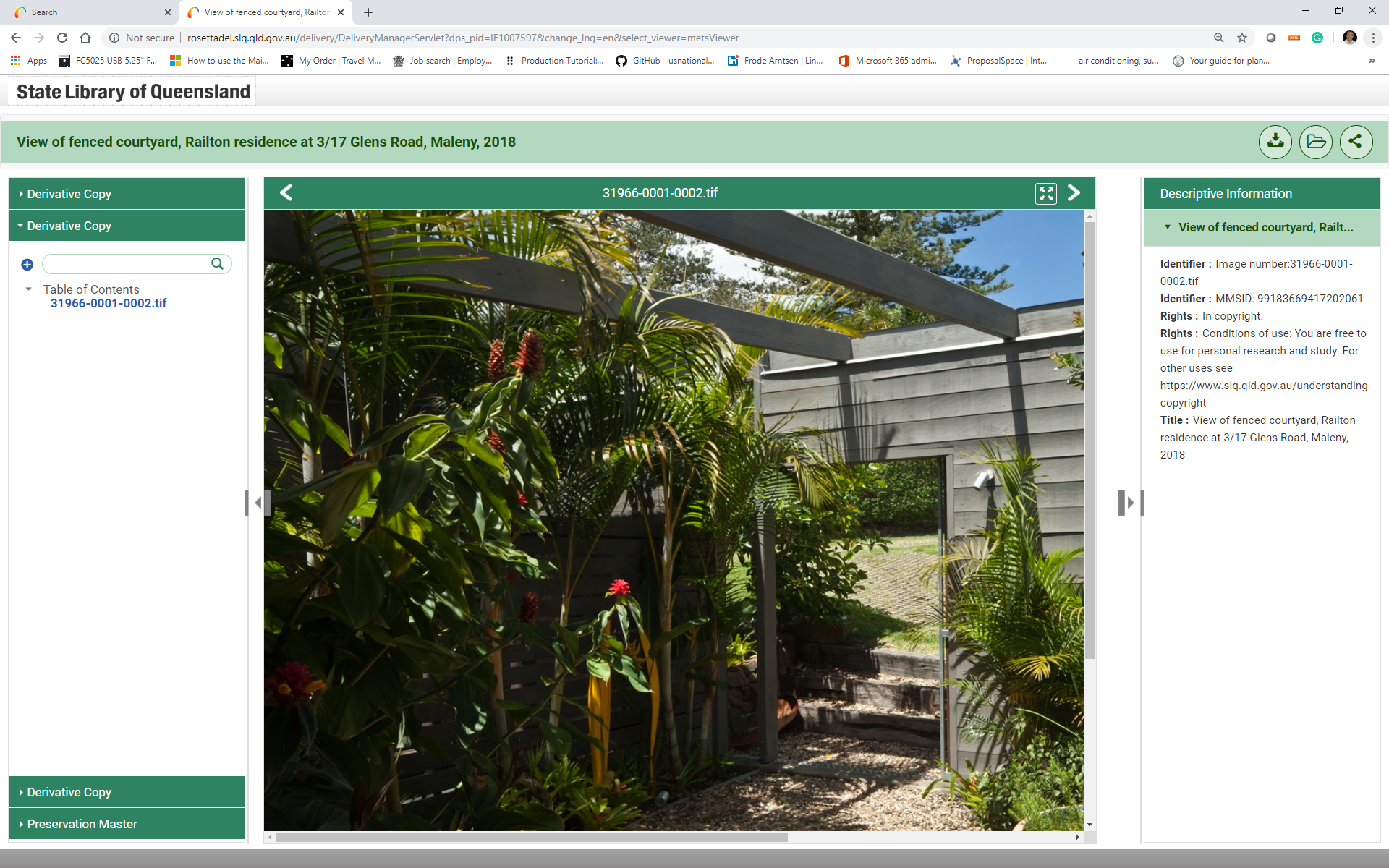 Rosetta Delivery Options - IIIF UV Viewer
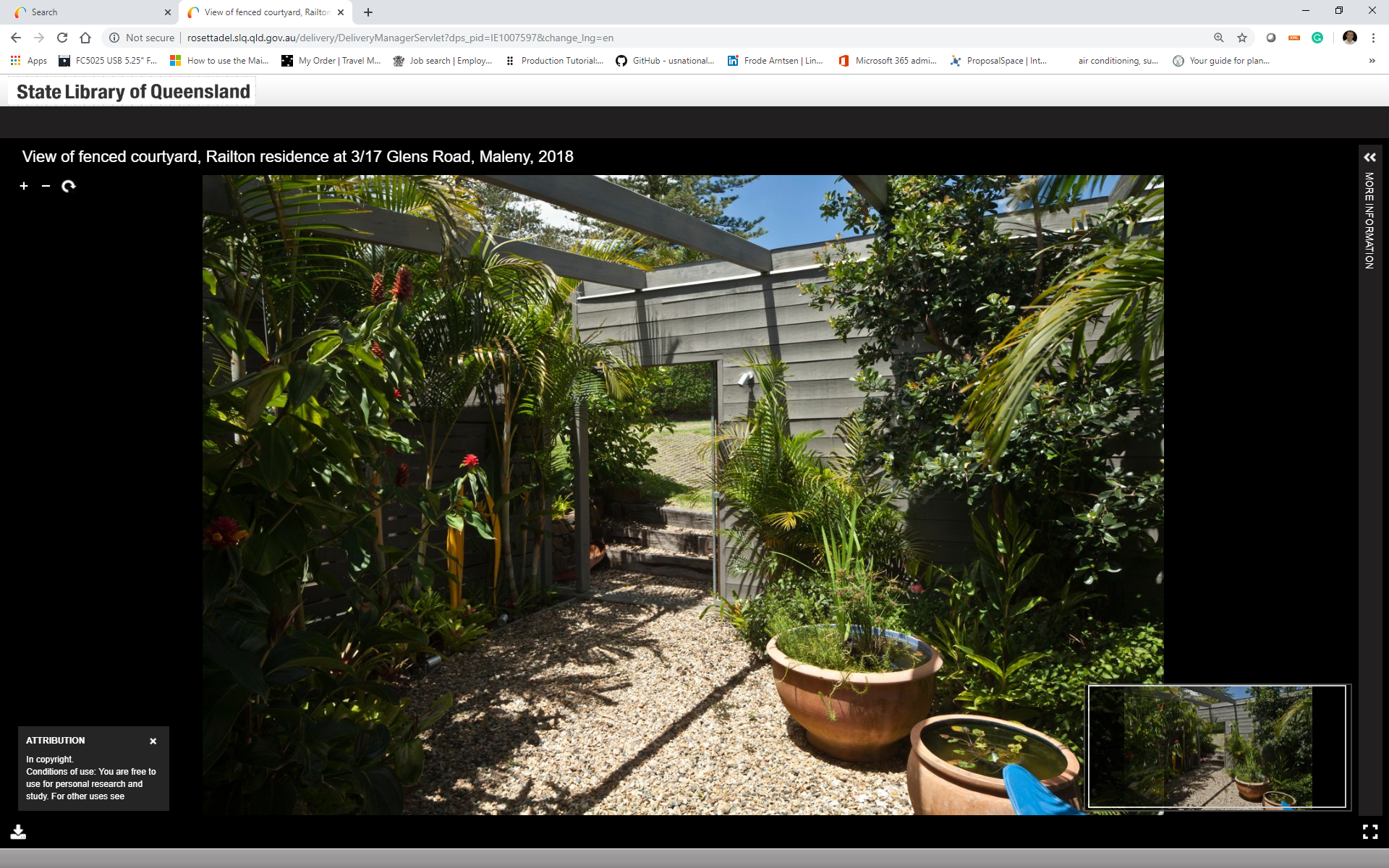 Rosetta Delivery Options - IIIF UV Viewer
http://rosettadel.slq.qld.gov.au/delivery/DeliveryManagerServlet?change_lng=en&dps_pid=IE308046
Whats is IIIF
IIIF = International Image Interoperability Framework and is a community-driven framework
Example Viewers
Open Seadragon
Mirador
IIPImage
UV (Universal Viewer)
IIIF Community Landscape
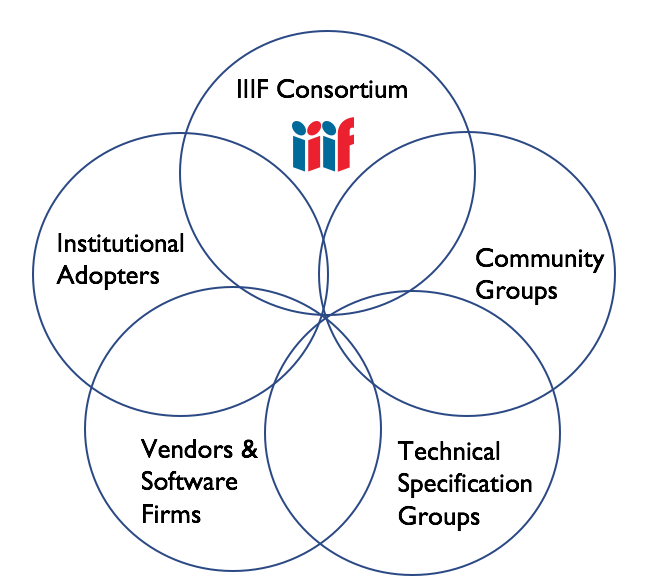 Libraries
Museums
Research Institutions
Archives
Galleries
Aggregators
41 institutional members
Cogapp
Digirati
Klokan Technologies
LUNA Imaging
OCLC - ContentDM
Synaptica
Zegami
4Science
Etc.
Manuscripts
Museums
Newspapers
Software Developers
Open Source Software
Subject Experts
Mirador
Universal Viewer
OpenSeadrgon
Loris
IIPImage
Audio/Visual
Discovery
Text Granularity
[Speaker Notes: Flow chart of motion within the community:
Communication channels (IIIF-Discuss, Community Calls, Slack) →
Identifying shared areas of interest →
Identifying additional use cases →
Identifying shared areas of continued technical work →
Community groups
Technical Specification groups
Continued growth by interest
Continued growth in general]
Example from Princeton University
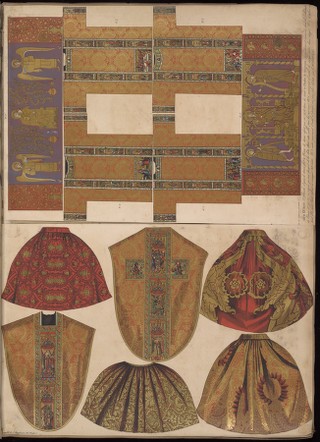 https://example.edu/{id}/full/full/0/default.jpg
[Speaker Notes: Image Service first. This is the easiest example. Full image at full size, no rotation, whatever qual. is available, jpeg.

A note about scale…litho proof, very big...
https://libimages1.princeton.edu/loris/ex.jp2/full/full/0/default.jpg]
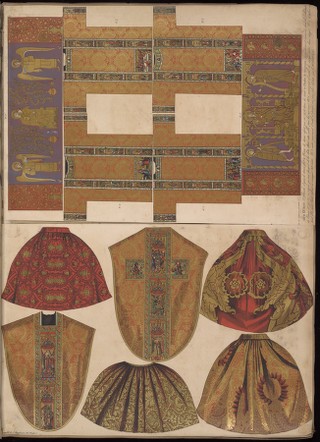 X
Y
W
H
https://example.edu/{id}/3930,550,980,2630/full/0/default.jpg
[Speaker Notes: Walking through the parameters. Region first. 

https://libimages1.princeton.edu/loris/ex.jp2/3930,550,980,2630/full/0/default.jpg]
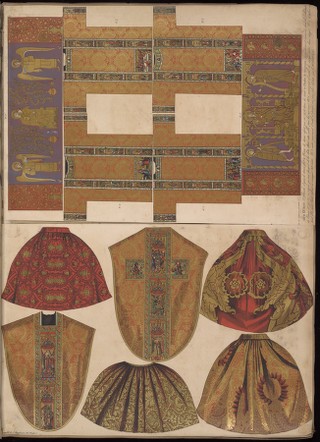 X
Y
W
H
https://example.edu/{id}/3930,550,980,2630/full/0/default.jpg
[Speaker Notes: https://libimages1.princeton.edu/loris/ex.jp2/3930,550,980,2630/full/0/default.jpg]
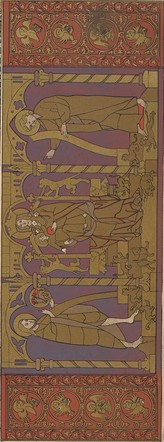 https://example.edu/{id}/3930,550,980,2630/full/0/default.jpg
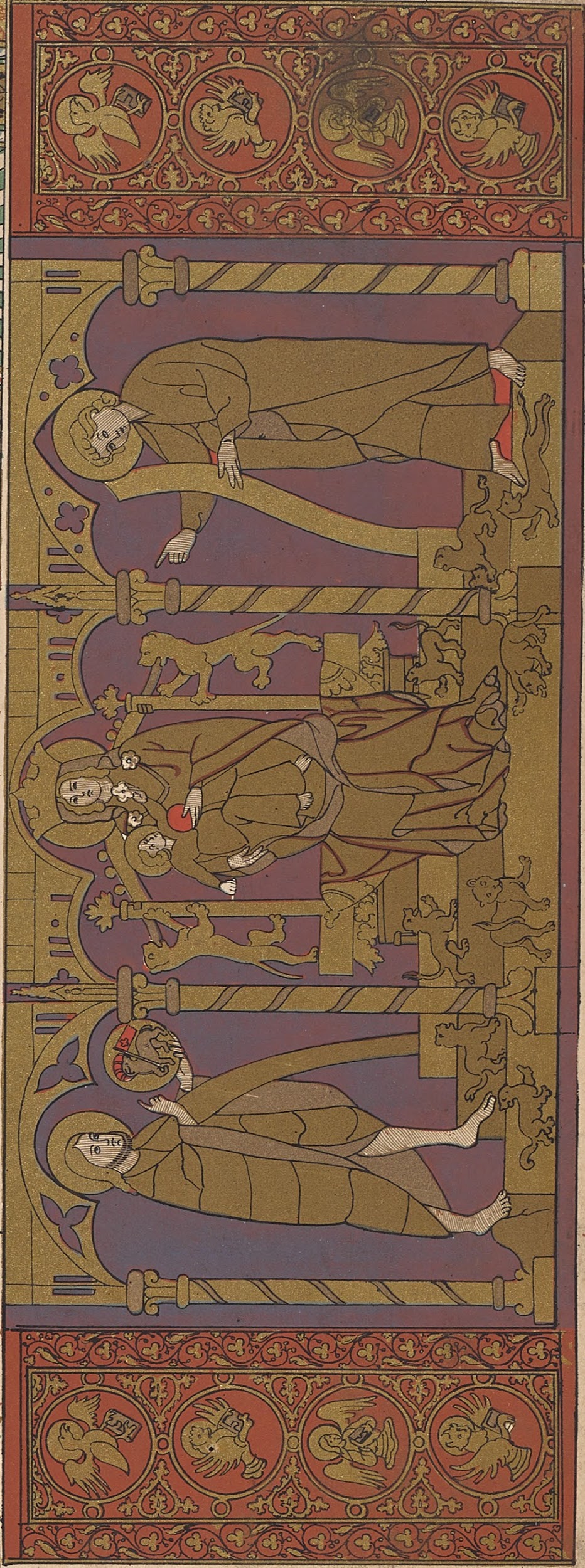 https://example.edu/{id}/3930,550,980,2630/full/0/default.jpg
[Speaker Notes: The image we just made is actually really big, if you look in a browser.]
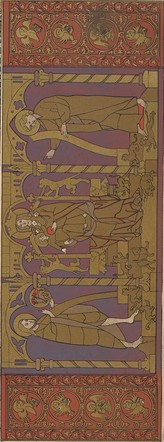 https://example.edu/{id}/3930,550,980,2630/250,/0/default.jpg
[Speaker Notes: Resizing
https://libimages1.princeton.edu/loris/ex.jp2/3930,550,980,2630/250,/0/default.jpg]
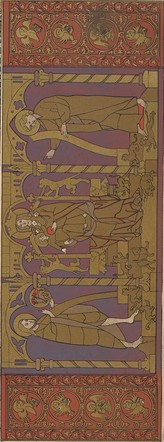 Many Size Options:

w,
,h
!w,h
w,h
pct:n
https://example.edu/{id}/3930,550,980,2630/,670/0/default.jpg
[Speaker Notes: Many options! So we have a canonical syntax to help further improve caching.
(Step out of deck and play if time)]
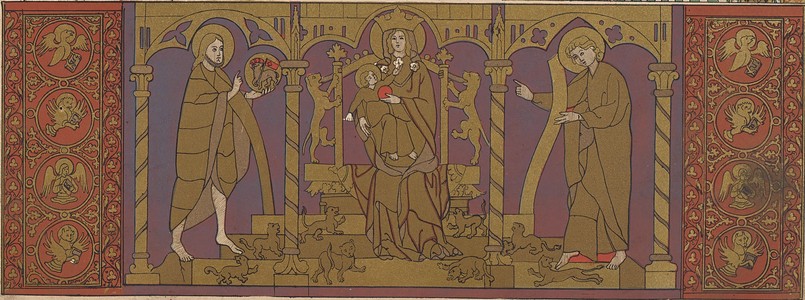 https://example.edu/{id}/3930,550,980,2630/250,/90/default.jpg
[Speaker Notes: Rotation
https://libimages1.princeton.edu/loris/ex.jp2/3930,550,980,2630/250,/90/default.jpg]
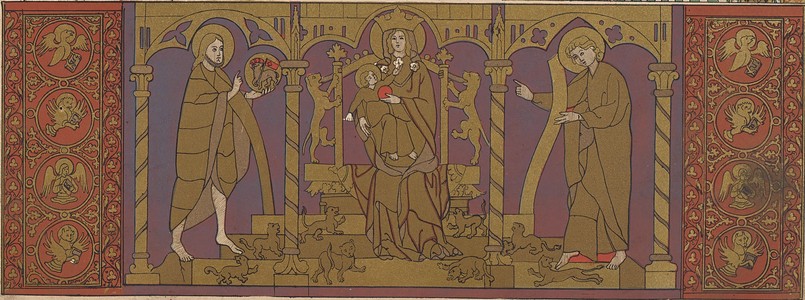 https://example.edu/{id}/3930,550,980,2630/250,/45/default.jpg
[Speaker Notes: Rotation
https://libimages1.princeton.edu/loris/ex.jp2/3930,550,980,2630/250,/90/default.jpg

(Go back and do mirroring if you get a chance. Results of ! here are difficult to explain b/c image is rotated.]
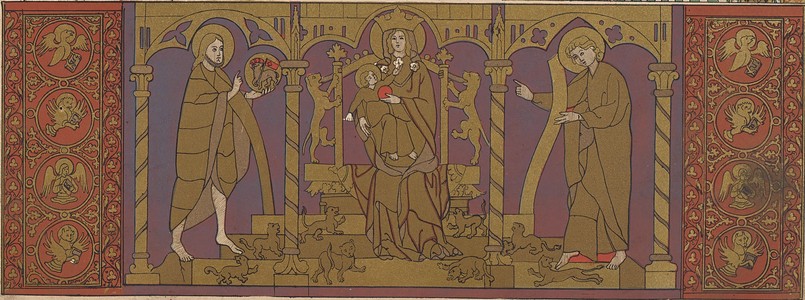 https://example.edu/{id}/3930,550,980,2630/250,/90/default.jpg
[Speaker Notes: Quality
https://libimages1.princeton.edu/loris/ex.jp2/3930,550,980,2630/250,/90/default.jpg]
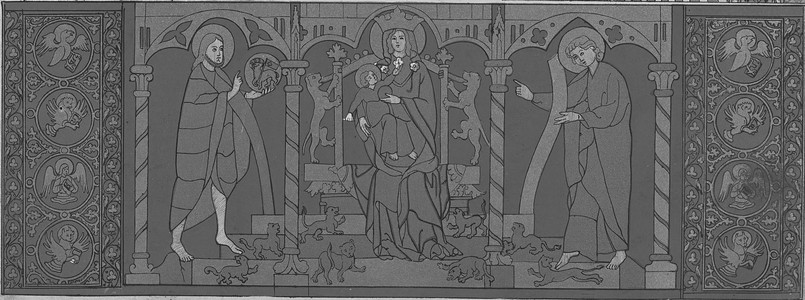 https://example.edu/{id}/3930,550,980,2630/250,/90/gray.jpg
[Speaker Notes: When doing format / png also go back to region ‘square’ as this is the common use case.]
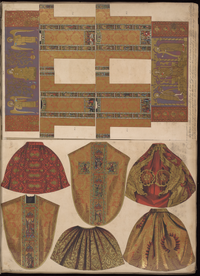 https://example.edu/{id}/full/200,/0/default.png
[Speaker Notes: Finally, we can also change the format. Going back to a full, small image, as pngs are commonly used for thumbnails
When doing format / png also go back to region ‘square’ as this is the common use case.]
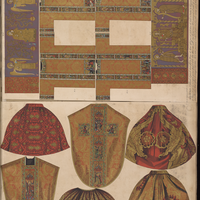 https://example.edu/{id}/square/200,/0/default.png
==
https://example.edu/{id}/0,998,5204,5204/200,/0/default.png
[Speaker Notes: https://libimages1.princeton.edu/loris/ex.jp2/square/200,/0/default.png 
Another use case for thumbnails that came up in the latest revision was a desire 
to have shorthand essentially a shorthand way to request a square version of the 
Image. This can always be calculated, but when you want to make a page full, which
Is a common design pattern, it can get expensive quickly.]
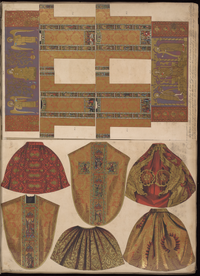 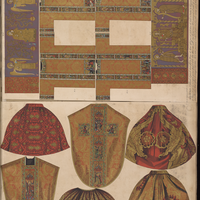 https://example.edu/{id}/square/200,/0/default.png
==
https://example.edu/{id}/0,998,5204,5204/200,/0/default.png
[Speaker Notes: Also, the server may be smart enough to choose the most interesting square. Spec 
doesn’t say anything other that the entire short edge must be show.
Preserve short dimension...]
{
    "@context": "http://iiif.io/api/image/2/context.json",
    "@id": "https://libimages1.princeton.edu/loris/ex.jp2",
    "protocol": "http://iiif.io/api/image",
    "height": 7200,
    "width": 5204,
    "profile": [
        "http://iiif.io/api/image/2/level2.json",
        {
            "formats": [ "jpg", "png", "gif", "webp" ],
            "qualities": [ "default", "bitonal", "gray", "color" ],
            "supports": [ "canonicalLinkHeader", "profileLinkHeader", "mirroring", "rotationArbitrary" ]
        }
    ],
    "sizes": [
        { "height": 225, "width": 163 },
        { "height": 450, "width": 326 },
        { "height": 900, "width": 651 },
        { "height": 1800, "width": 1301 },
        { "height": 3600, "width": 2602 },
        { "height": 7200, "width": 5204 }
    ],
    "tiles": [
        {
            "scaleFactors": [ 1, 2, 4, 8, 16, 32, 64, 128 ],
            "width": 1024
        }
    ]
}
https://example.edu/{id}/info.json
[Speaker Notes: https://libimages1.princeton.edu/loris/ex.jp2/info.json]
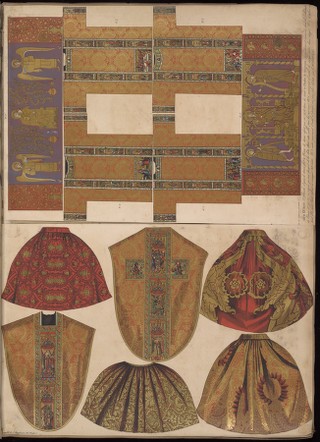 https://example.edu/{id}/0,1024,1024,1024/1024,/0/default.jpg
[Speaker Notes: Tile Servers
OSD Demo: https://libimages1.princeton.edu/osd-demo/?feedme=ex.jp2]
Other Interesting Stuff - Annotations
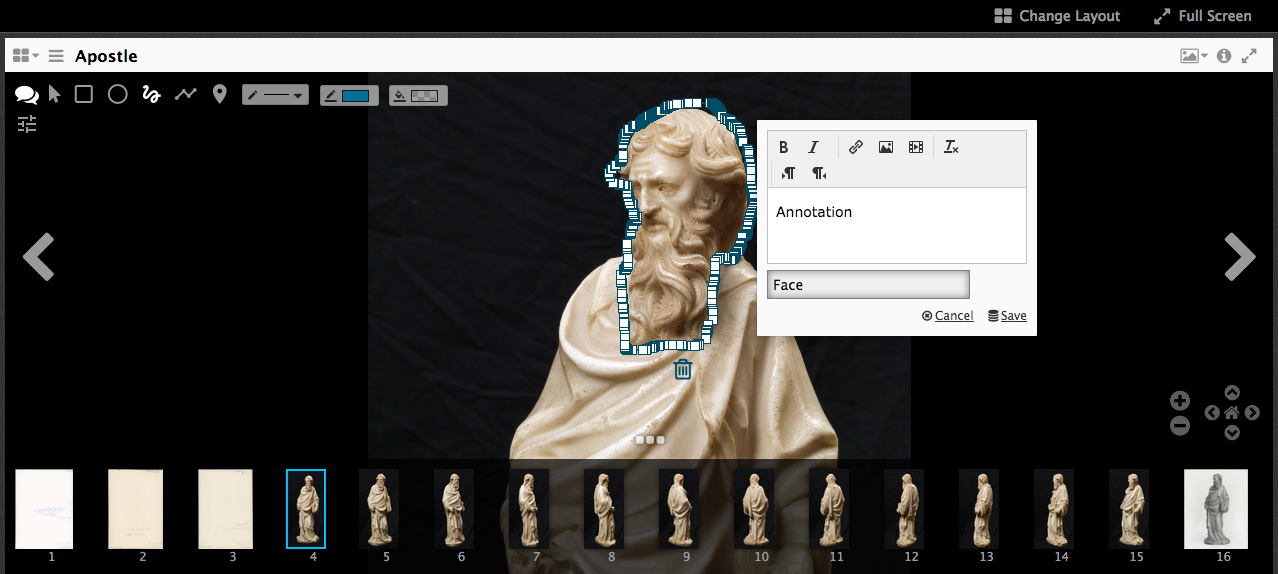 Other Interesting Stuff - Searching
http://universalviewer.io/examples/#?c=&m=&s=&cv=&manifest=http%3A%2F%2Fwellcomelibrary.org%2Fiiif%2Fb18035723%2Fmanifest&xywh=-1336%2C-197%2C5240%2C3936
Other Interesting Stuff - Searching
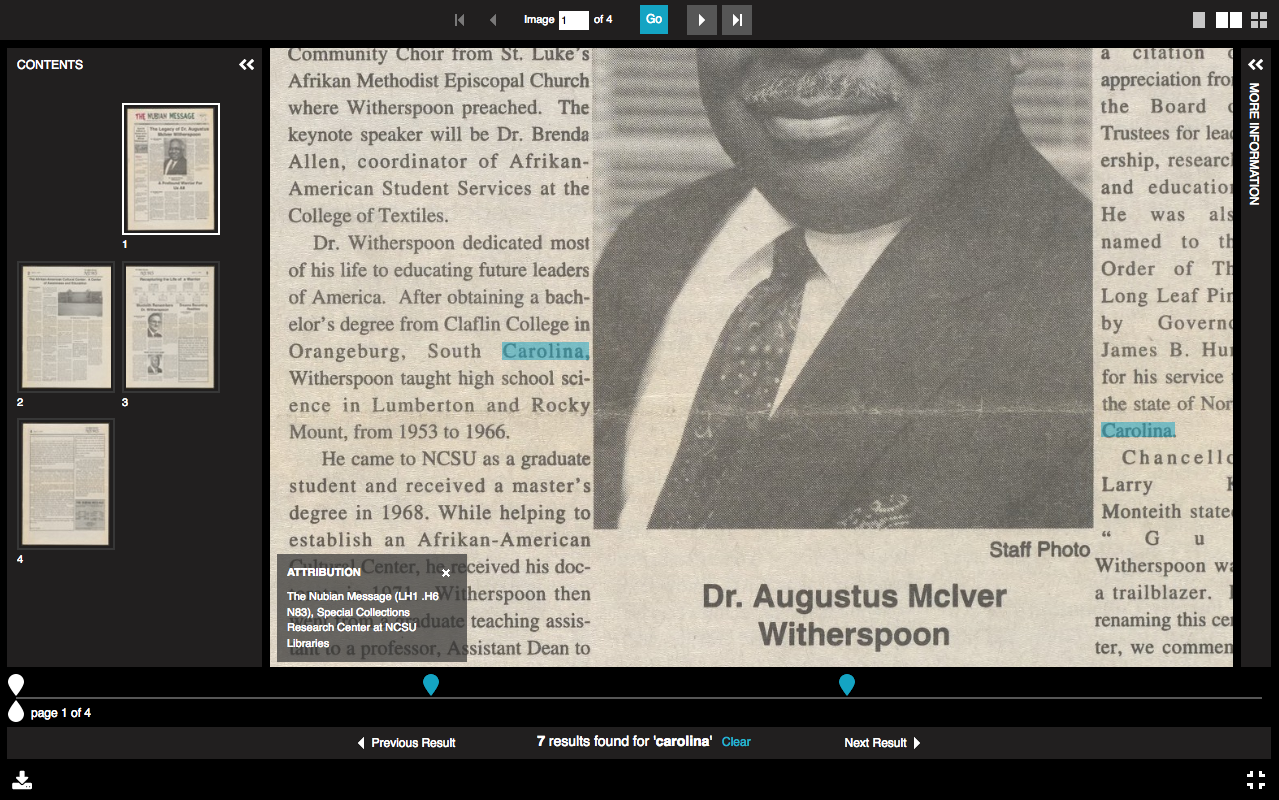 Other Interesting Stuff - 3D Viewer
http://universalviewer.io/examples/#?c=&m=&s=&cv=&manifest=http%3A%2F%2Ffiles.universalviewer.io%2Fmanifests%2Fnelis%2Fanimal-skull.json

https://youtu.be/nsJ6BL9U9PQ
Other Interesting Stuff - AV Player
https://wellcomelibrary.org/item/b16748967#?c=0&m=0&s=0&cv=0

https://ddmal.music.mcgill.ca/IIIF-AV-player/

https://tomcrane.github.io/fire/
Other Interesting Stuff - Slide viewer
https://resources.digirati.com/iiif/an-introduction-to-iiif/dee-sbs.html
Other Viewers - Mirador
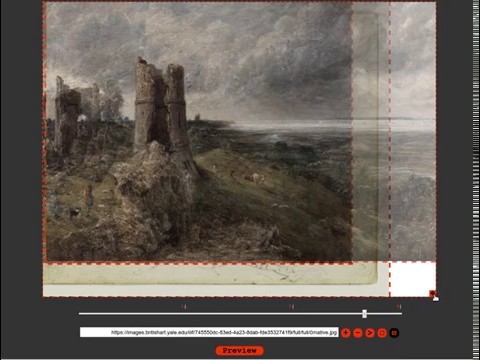 What does this mean for us
Ex Libris is waiting fo V3 of the IIIF

Rosetta enhancement processes

Alma-D involvement
For more information, questions, etc please contact me 

dave.allen@slq.qld.gov.au